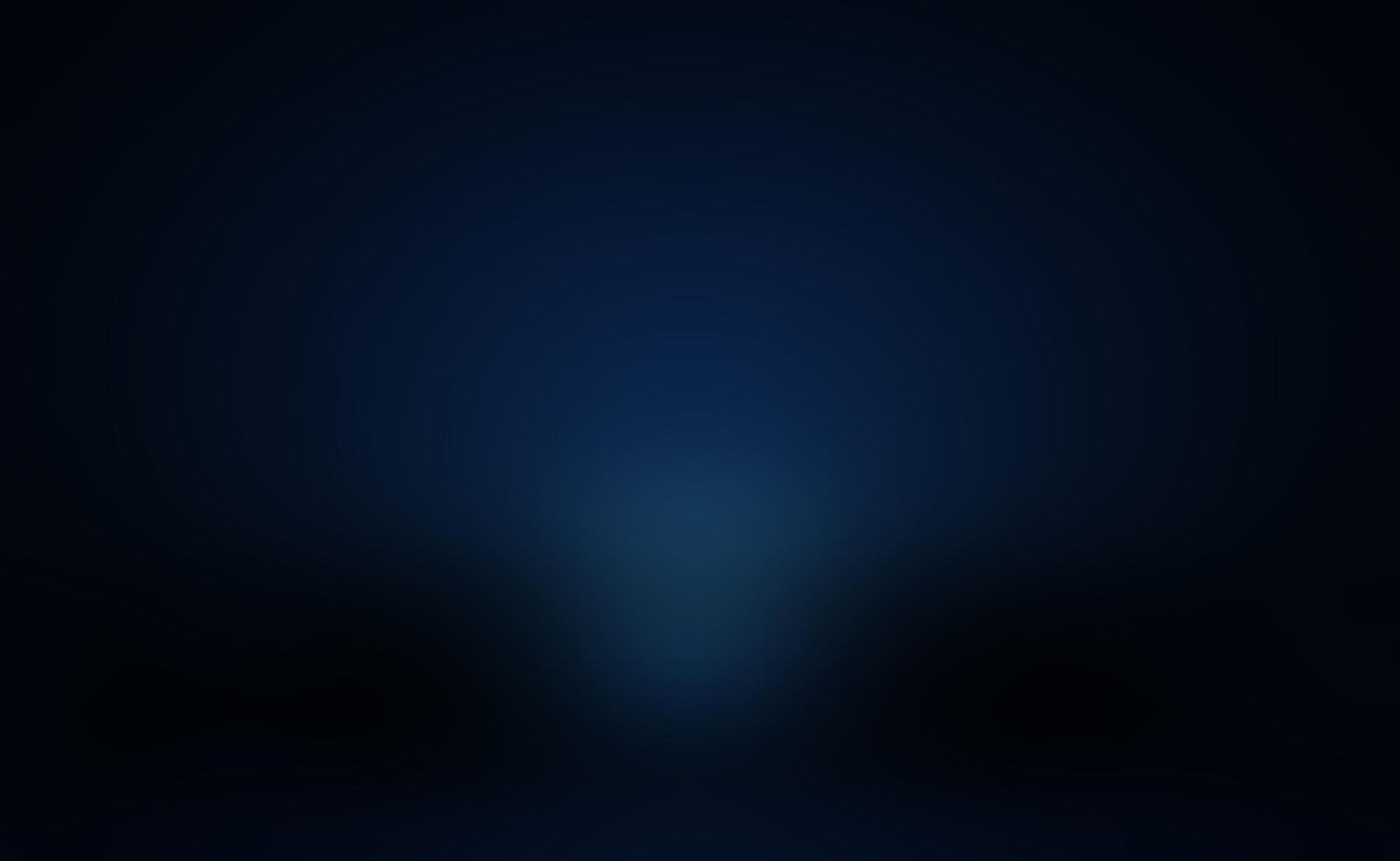 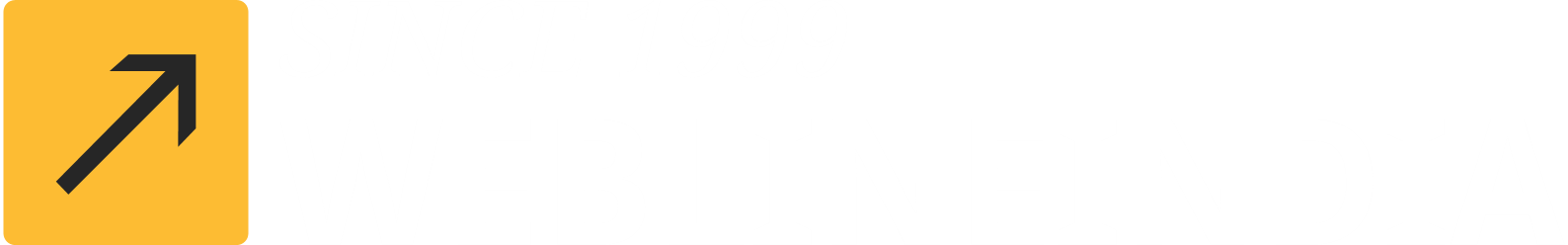 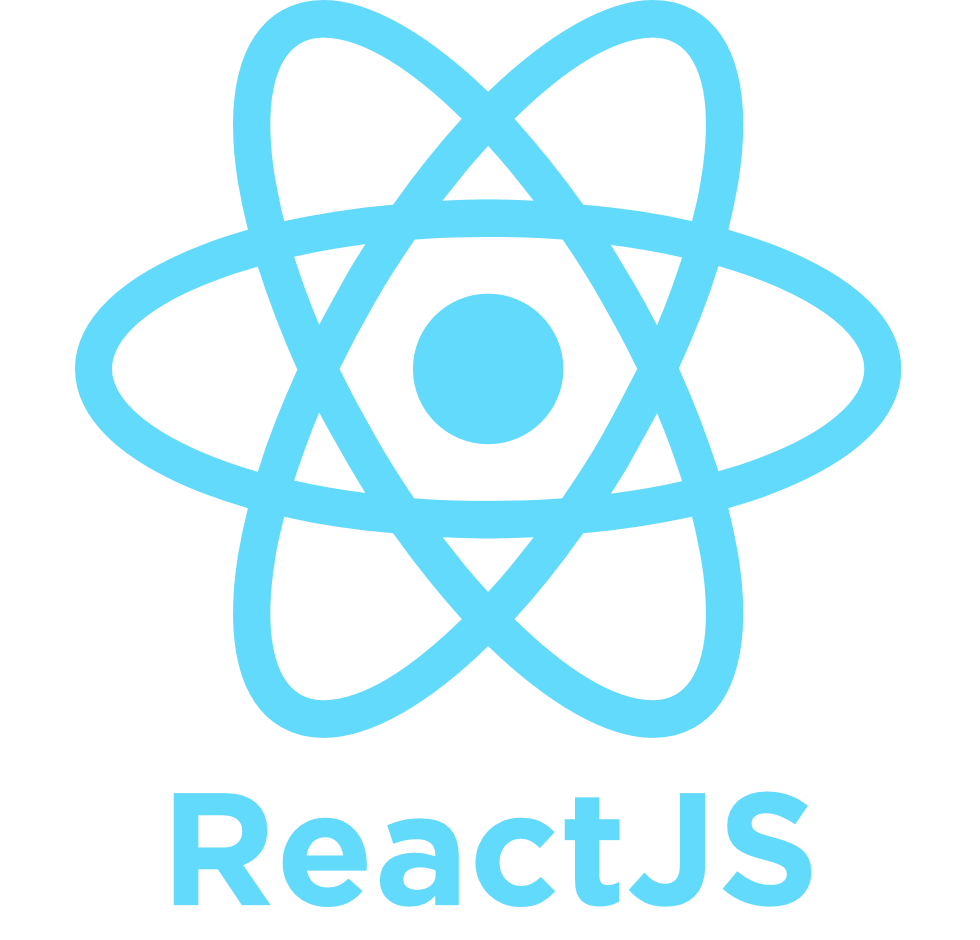 Benefits of
ReactJS forBusiness Solutions
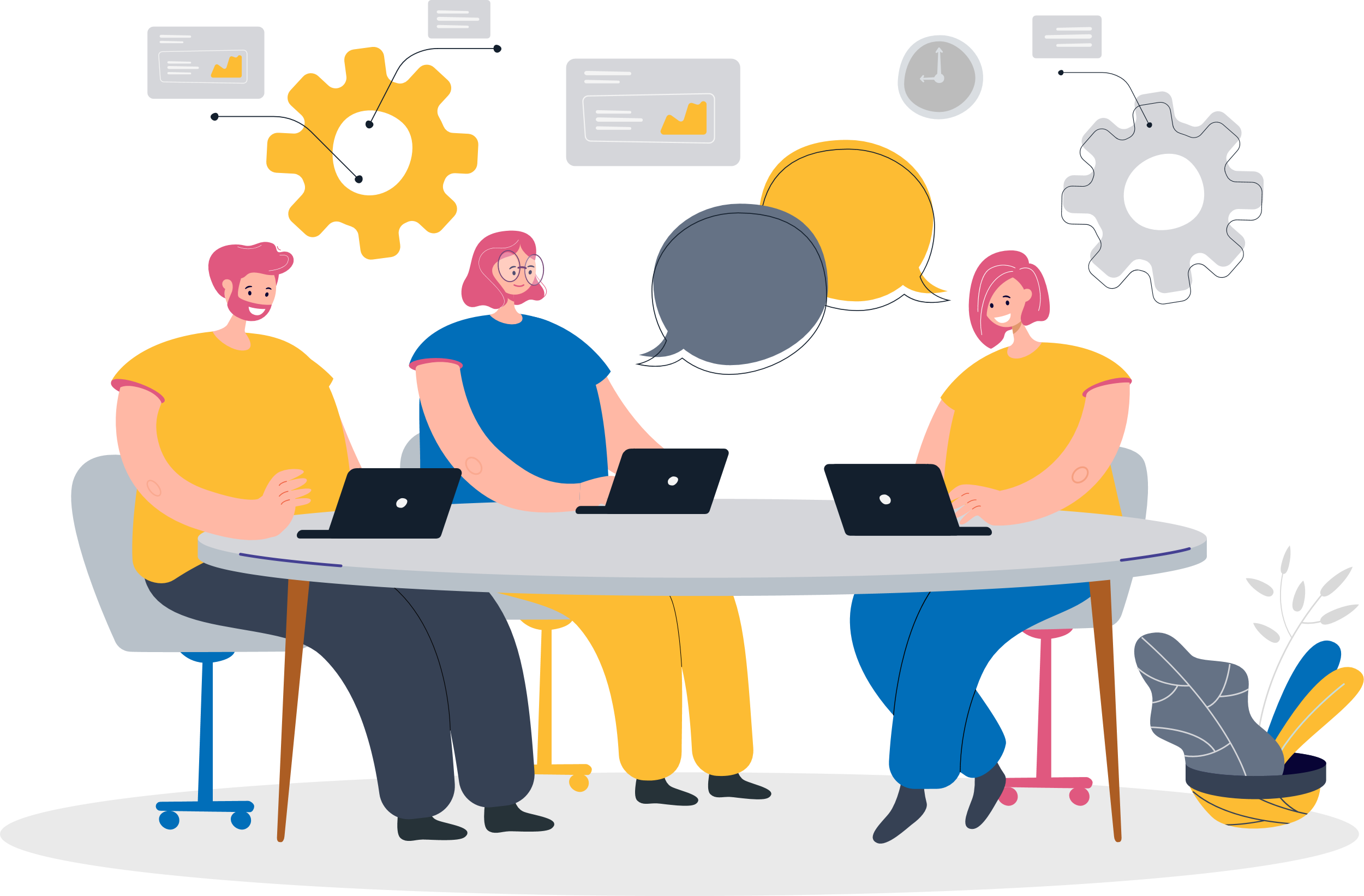 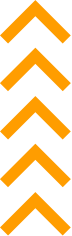 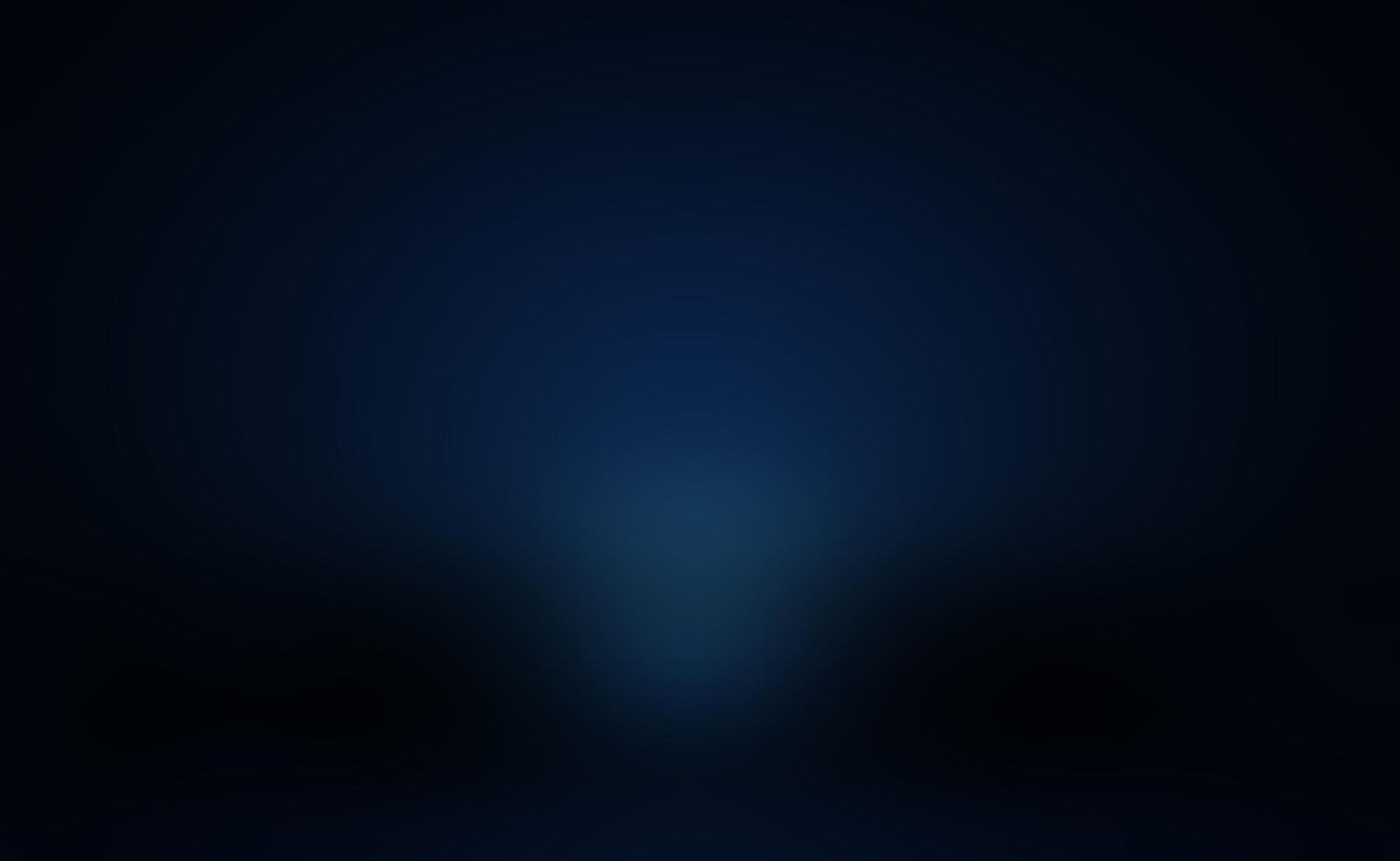 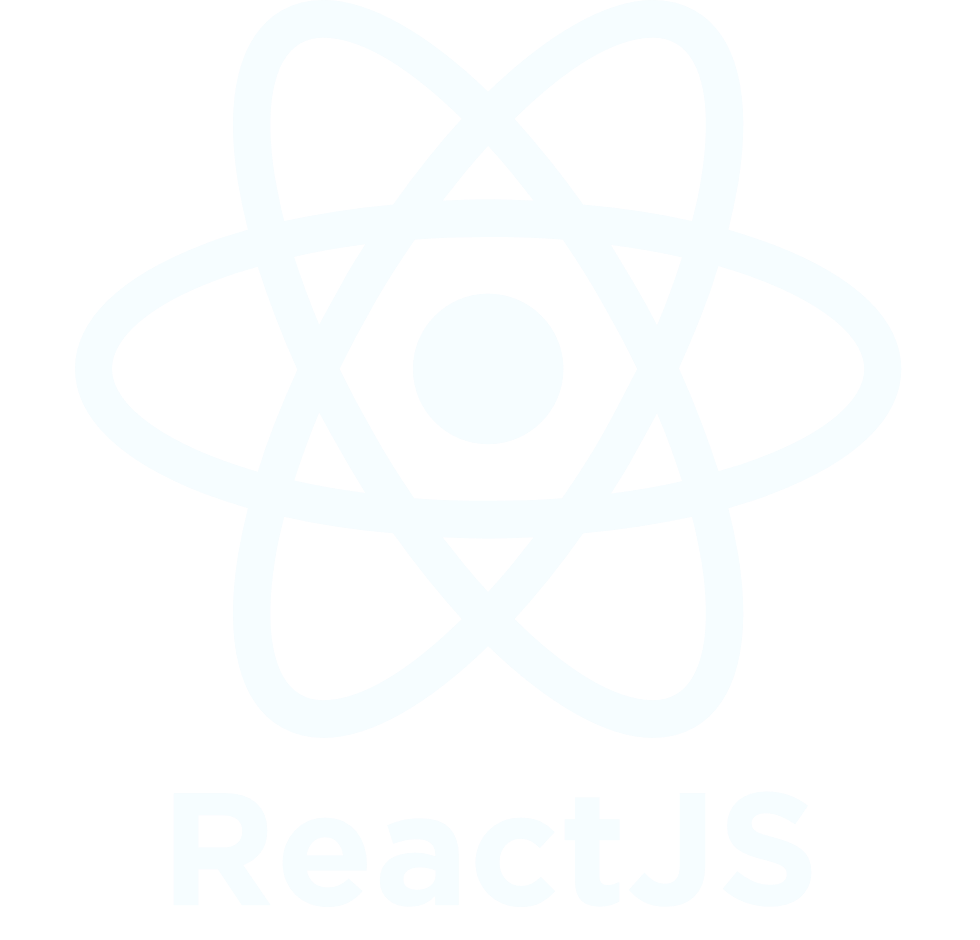 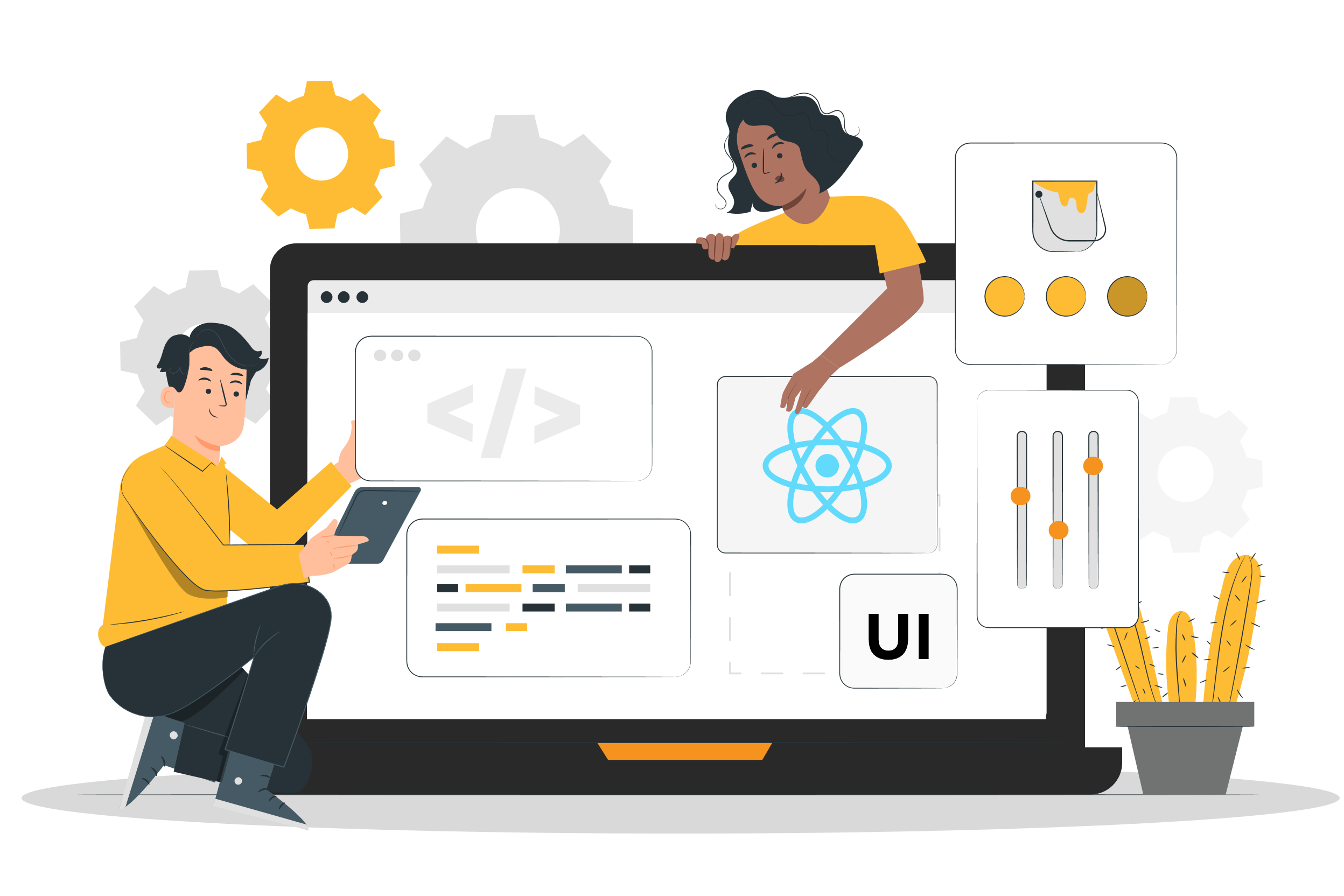 ReactJS is a very powerful tool in the face of constantly changing web design, allowing companies to reconsider UI/UX for their apps. This guide highlights the concept & popularity of ReactJS in the evolving world of business and why this is the best solution for current web development.
https://www.weblineindia.com/blog/benefits-of-reactjs-for-business/
Source:
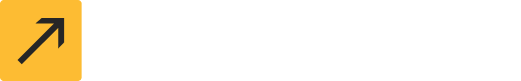 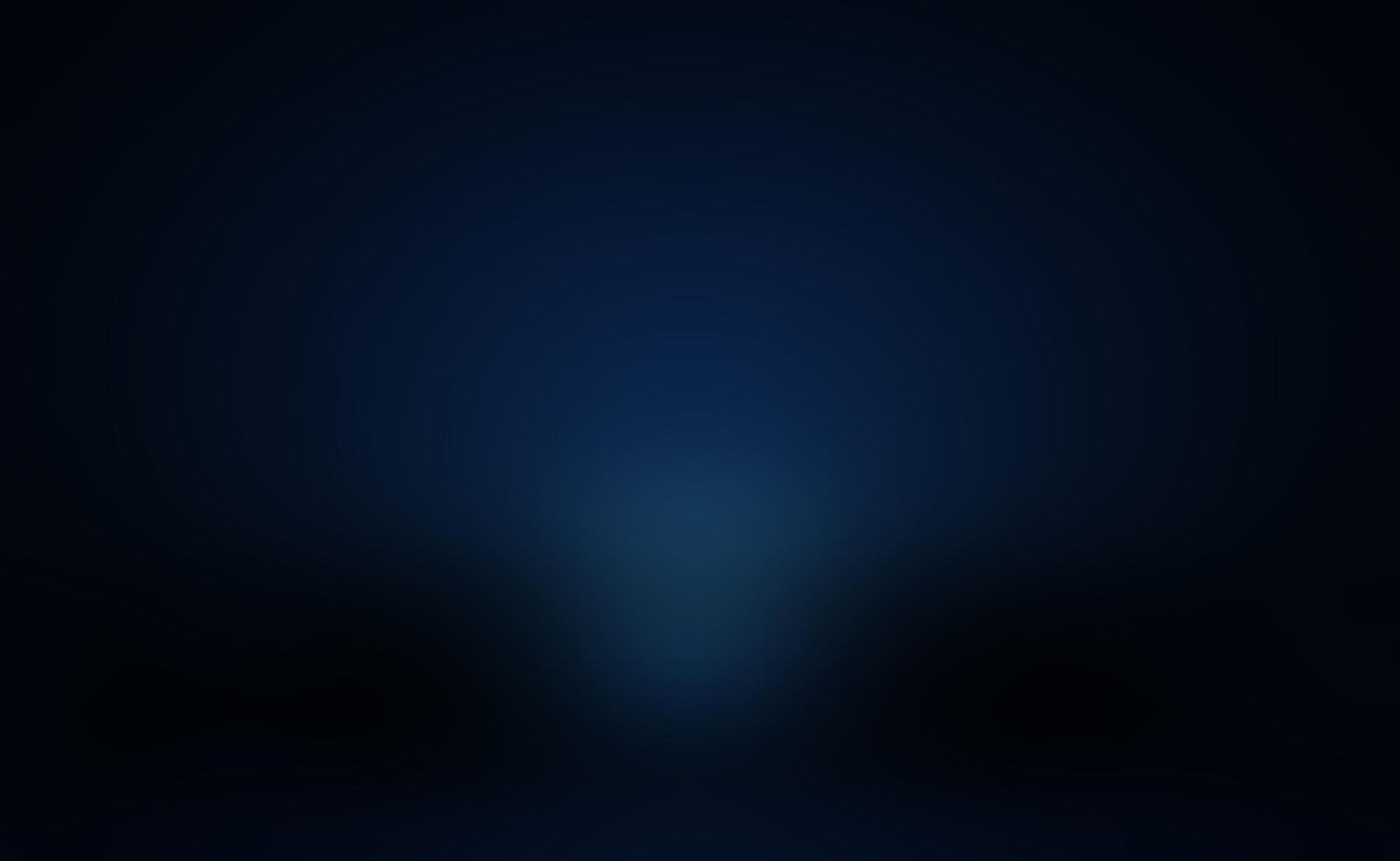 Understanding ReactJS
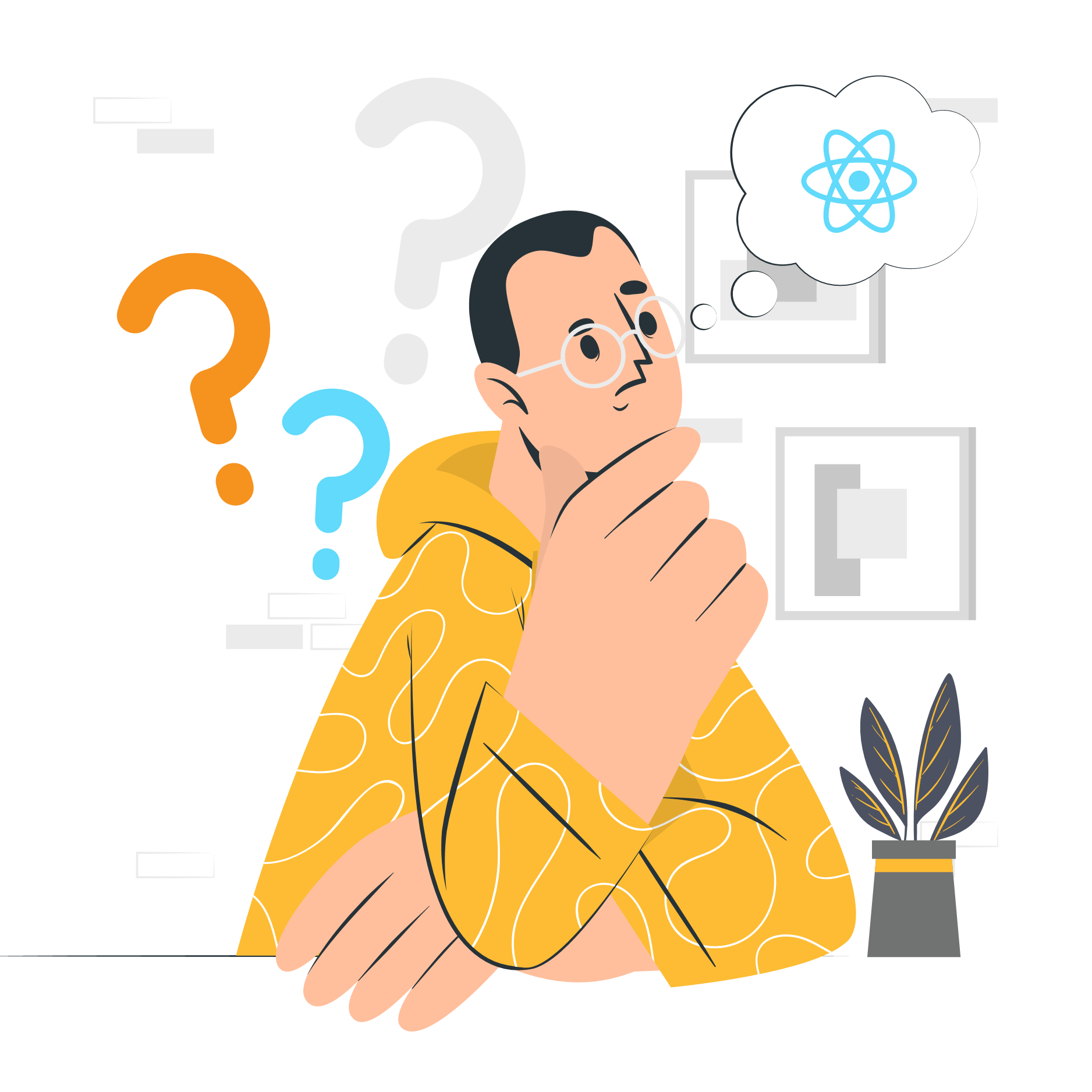 ReactJS, a declarative and versatile JavaScript library, prioritizes building reusable UI components that update seamlessly with data changes, proving essential for modern web development.
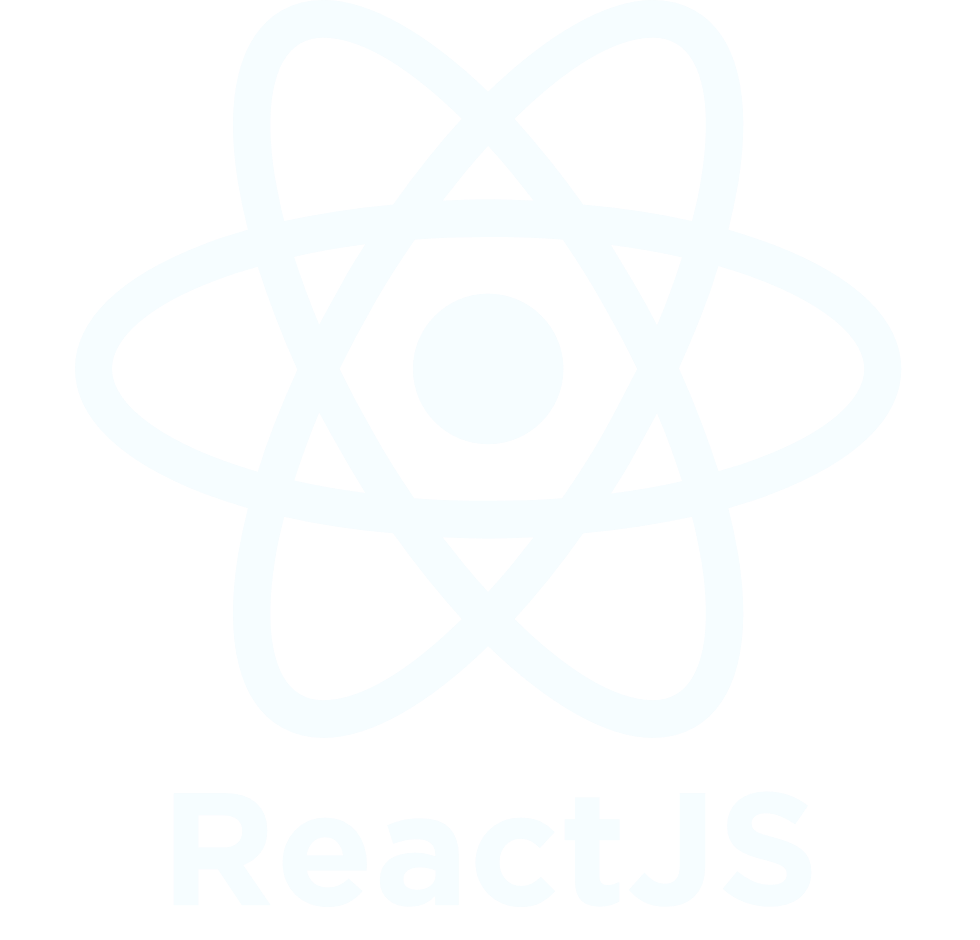 https://www.weblineindia.com/blog/benefits-of-reactjs-for-business/
Source:
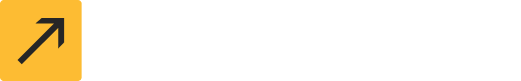 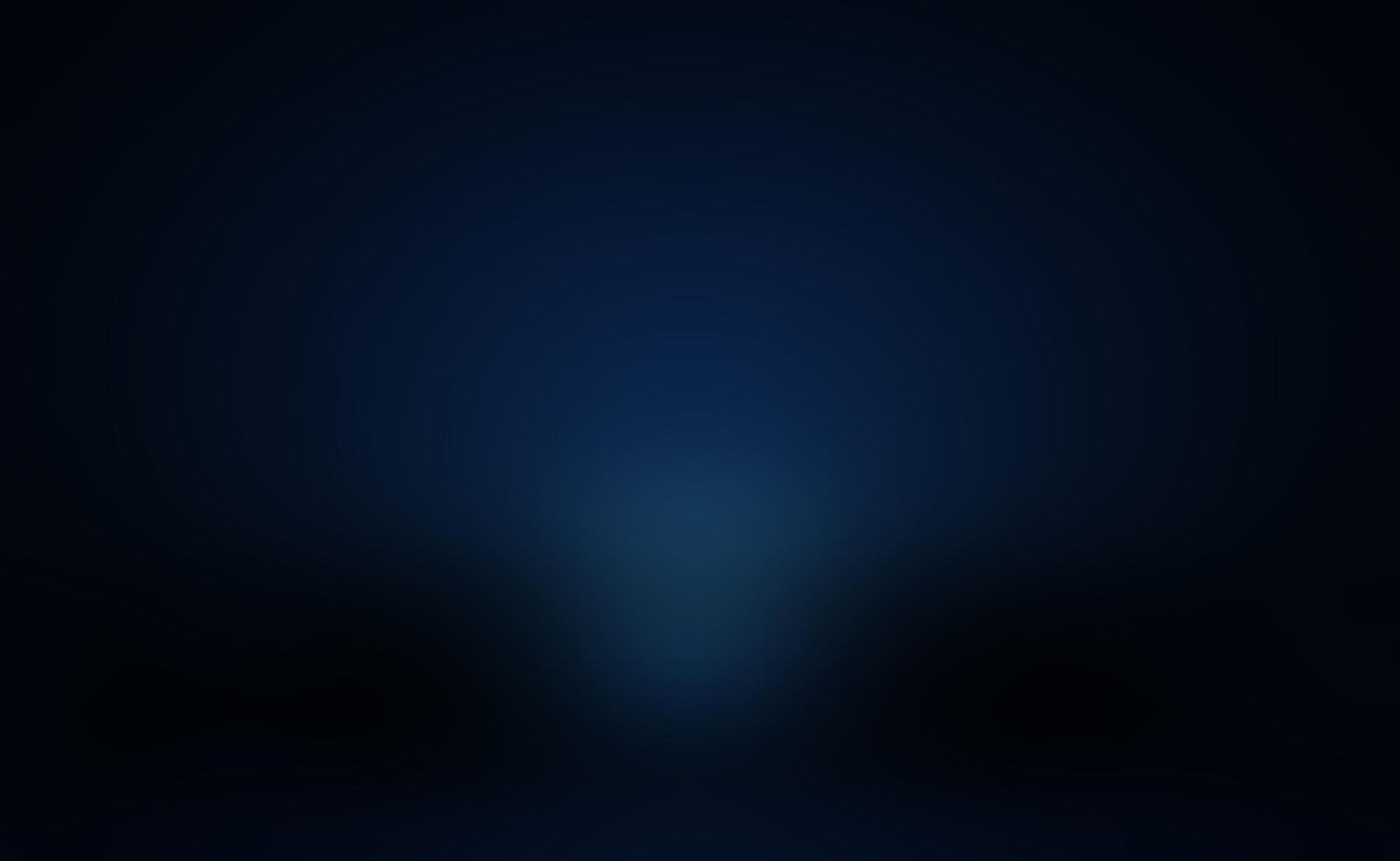 Top Benefits that make ReactJS one of the best IT business solutions
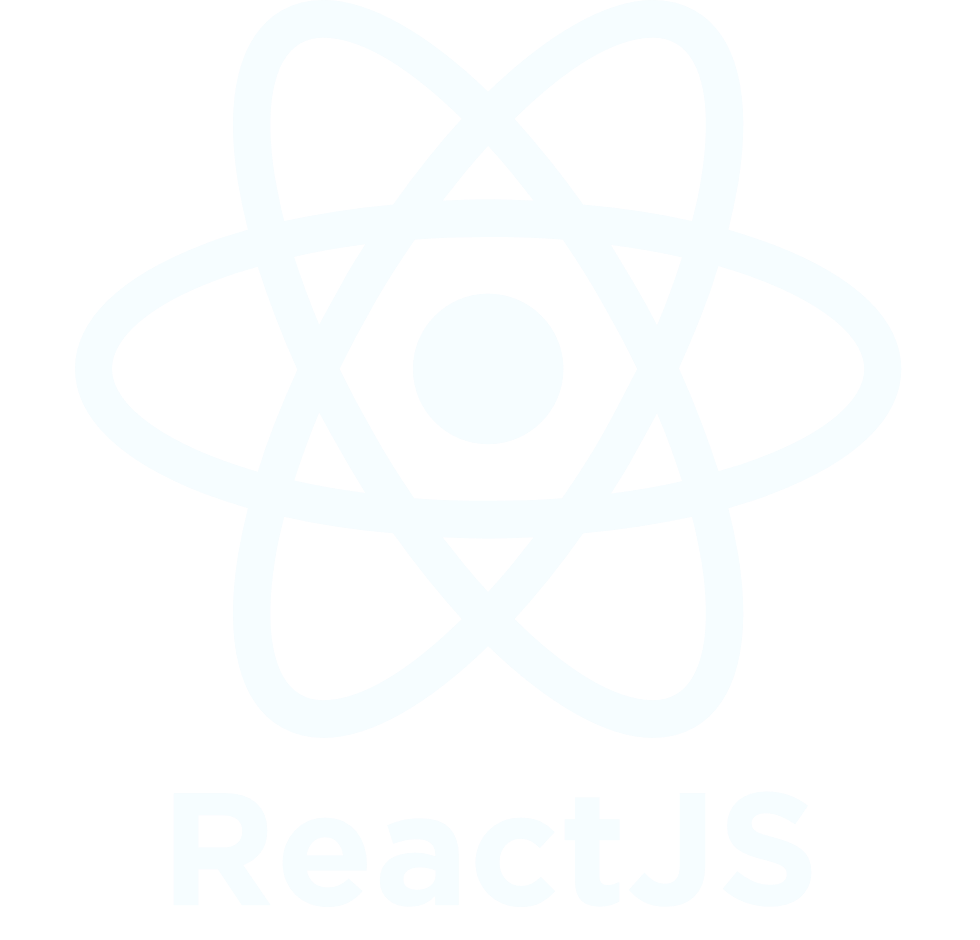 01.
02.
03.
04.
05.
Efficiency and Performance
Reusable components
Easy integration
Scalability
Community support
Virtual DOM boots performance and thus even complex apps with big data perform smoothly.
Component-based architecture enhances reusability and thus reduces development time.
Seamless integration is possible for ReactJS making it a preferred technology for enterprises.
ReactJS makes your app a future-ready material; stay ahead in the market with flexibility.
A large community support makes it easier for developers to overcome hassles, if any.
https://www.weblineindia.com/blog/benefits-of-reactjs-for-business/
Source:
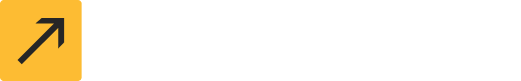 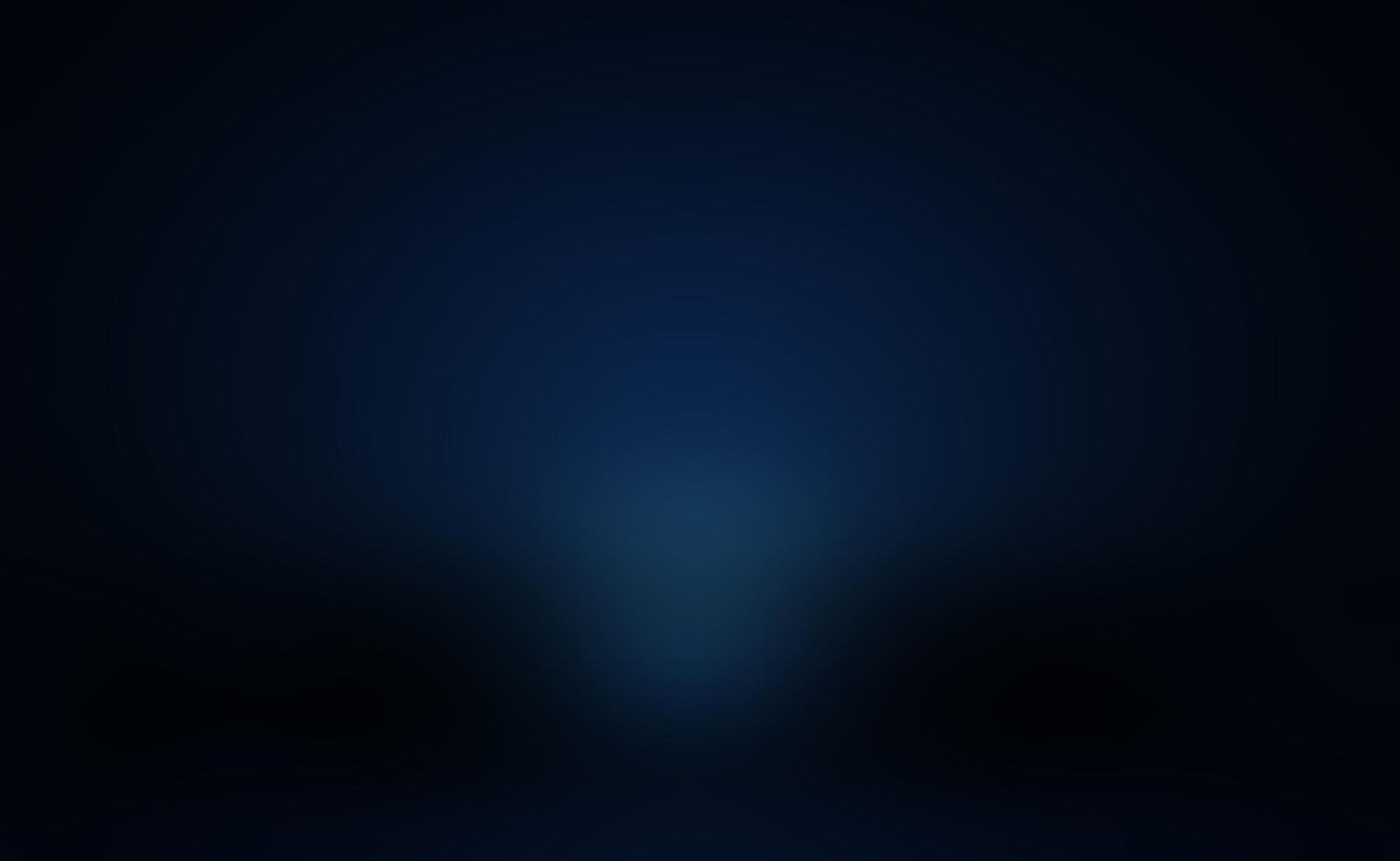 Practical Applications of ReactJS in Business
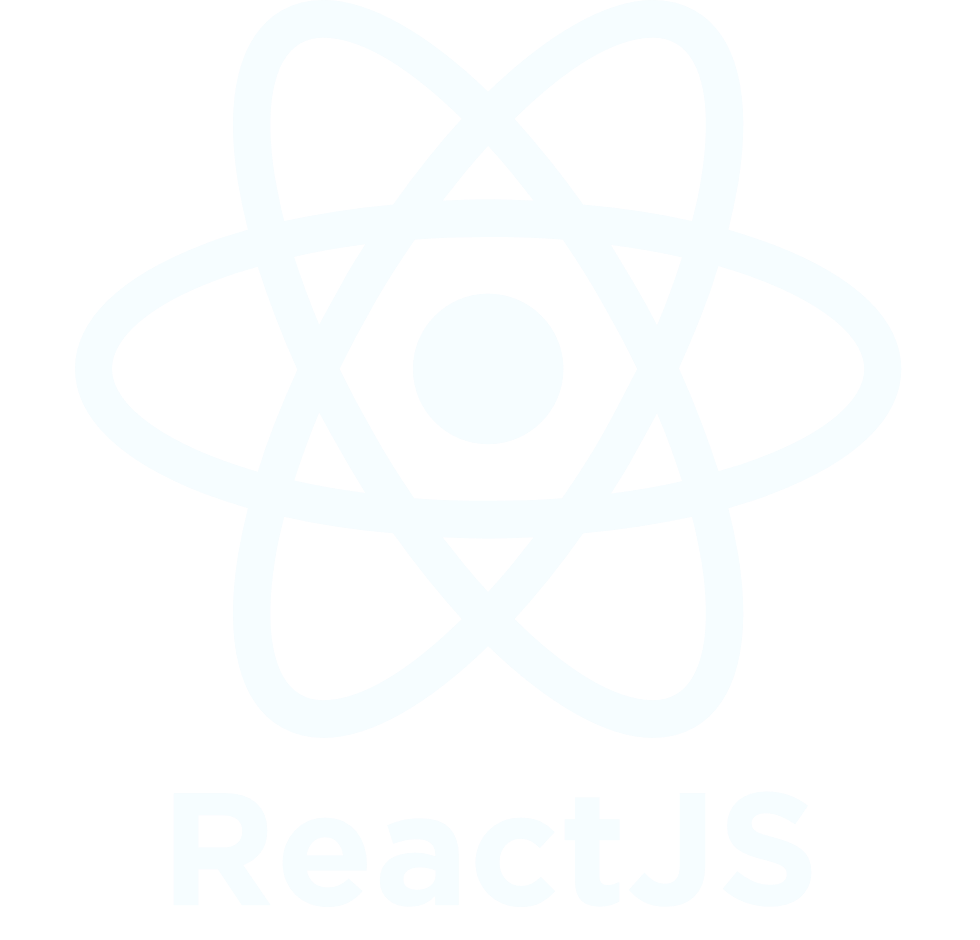 User-Friendly Interfaces
Real-Time Updates
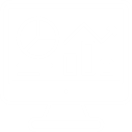 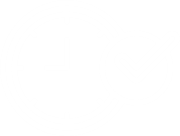 React's prowess in crafting dynamic, interactive interfaces is a game-changer for businesses seeking seamless user experiences. With ReactJS, interfaces respond promptly to user interactions, elevating usability and contributing to the success of website creators.
In real-time applications like stock trading platforms or messaging apps, React's efficient UI updates in response to data changes are invaluable. These capabilities contribute to a dynamic user experience, making ReactJS a key choice for businesses seeking optimal web solutions.
https://www.weblineindia.com/blog/benefits-of-reactjs-for-business/
Source:
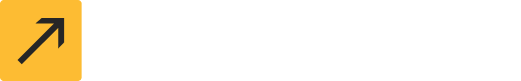 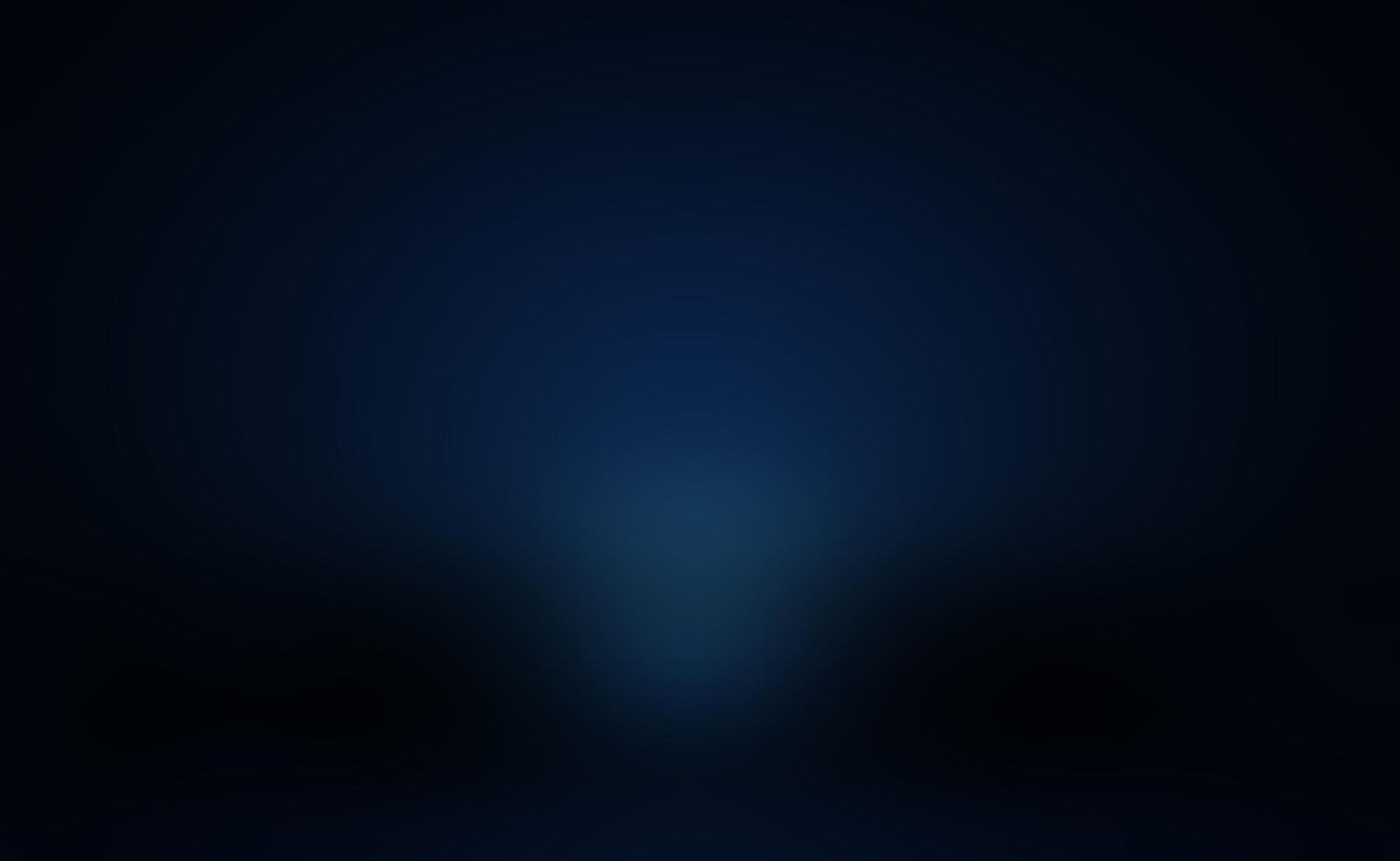 Practical Applications of ReactJS in Business
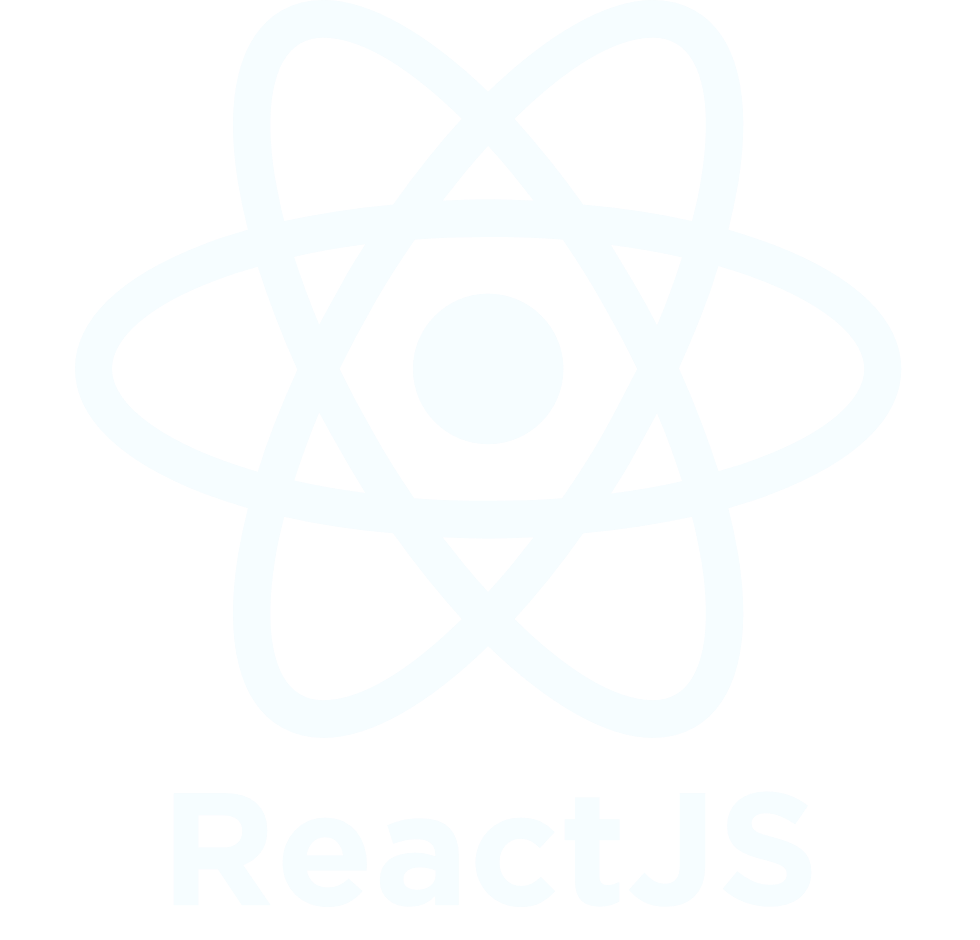 E-commerce Platforms
Content Management Systems (CMS)
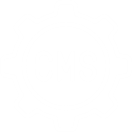 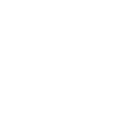 React is widely adopted in the development of e-commerce platforms. Its component-based architecture allows for the creation of reusable elements like product cards, search bars, and shopping carts.
CMS interfaces built with React can provide a user-friendly environment for content creators, allowing them to organize & update content in a visually appealing manner efficiently.
Data Visualization
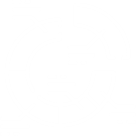 React empowers businesses with complex data needs to craft interactive and visually striking charts, graphs, and dashboards. This enhances data accessibility and comprehension for users.
https://www.weblineindia.com/blog/benefits-of-reactjs-for-business/
Source:
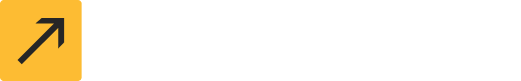 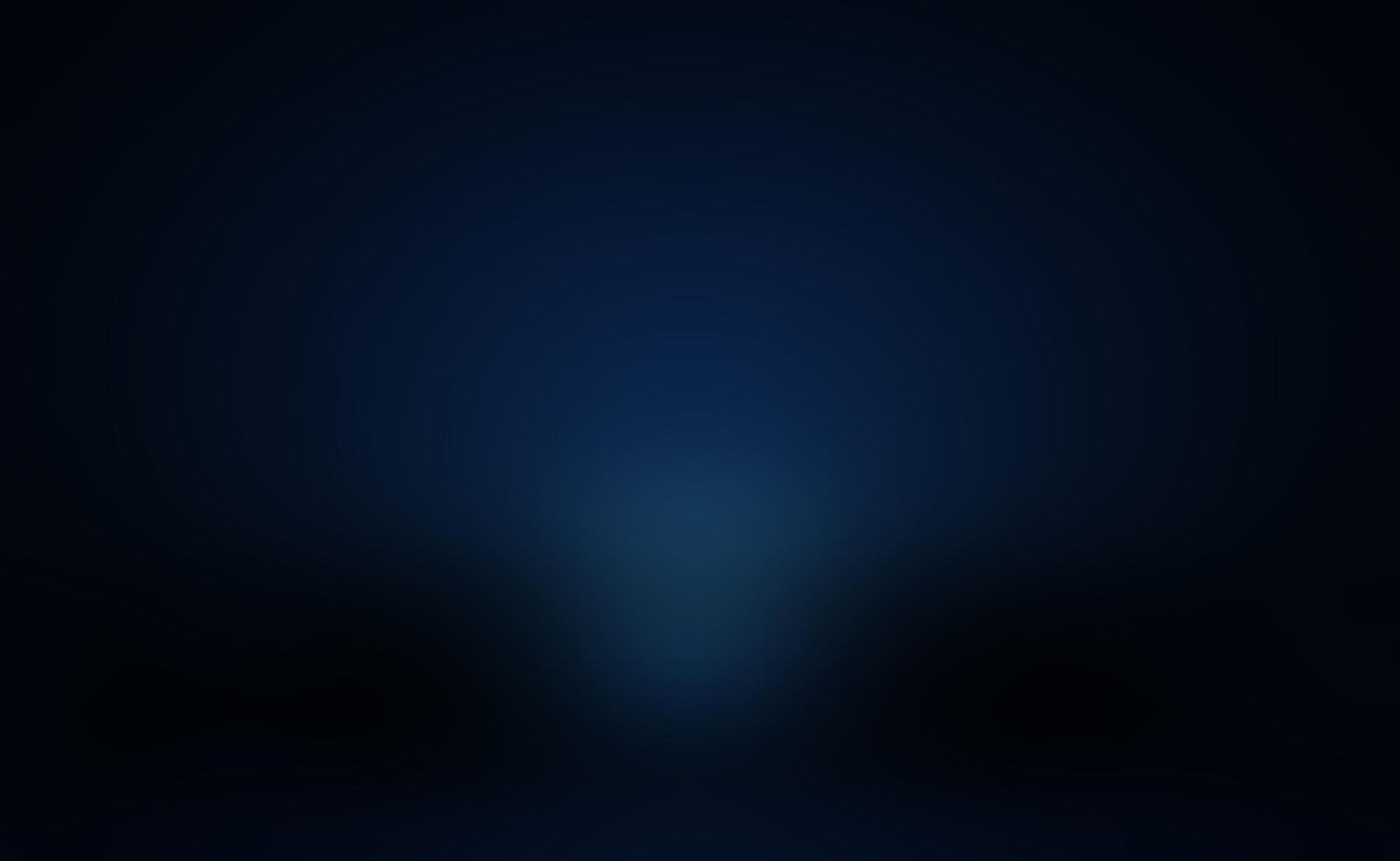 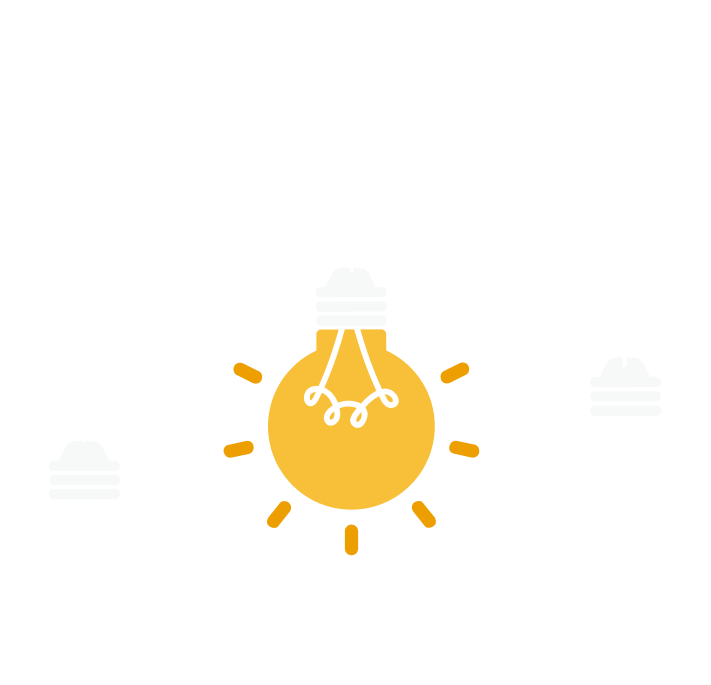 Conclusion
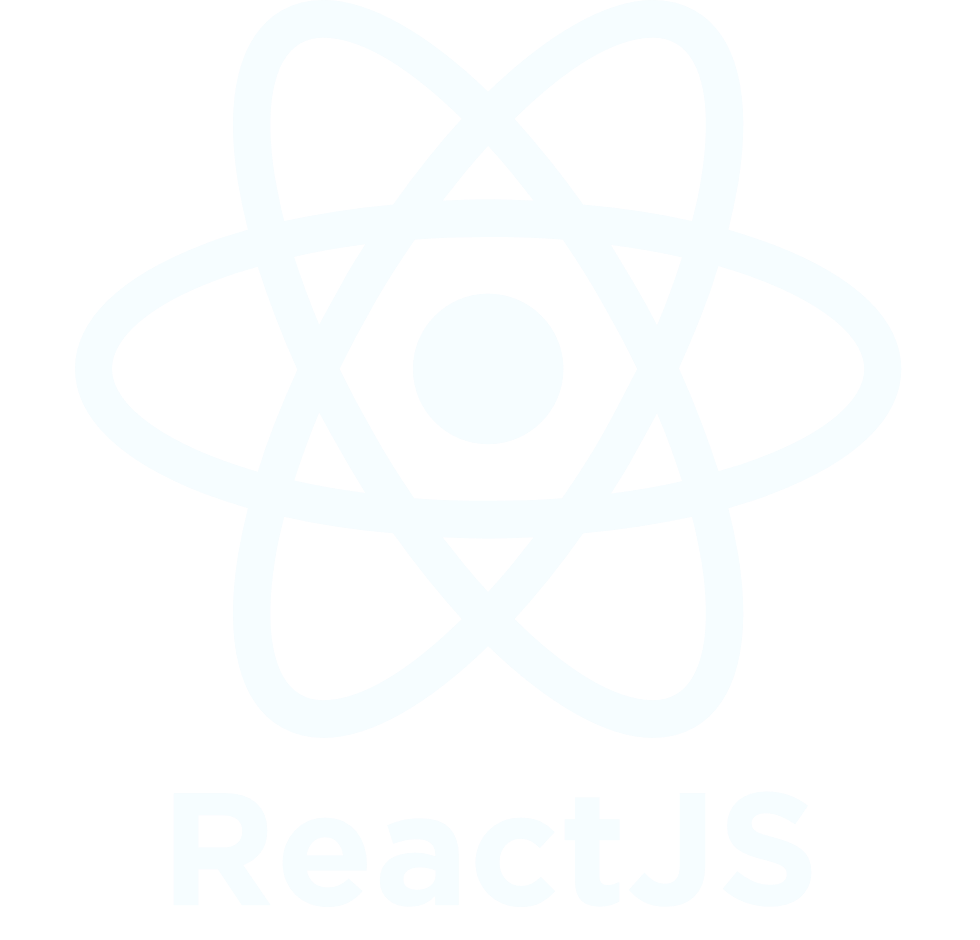 In conclusion, WeblineIndia is a preferred ReactJS development company to offer businesses a powerful tool to create efficient, scalable, and visually appealing user interfaces. ReactJS is poised to play a pivotal role in shaping the future of web applications, equipping businesses with the tools to remain competitive in the ever-evolving digital landscape. It stands as a reliable and innovative solution for your business needs.
https://www.weblineindia.com/blog/benefits-of-reactjs-for-business/
Source:
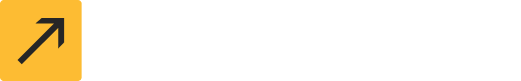 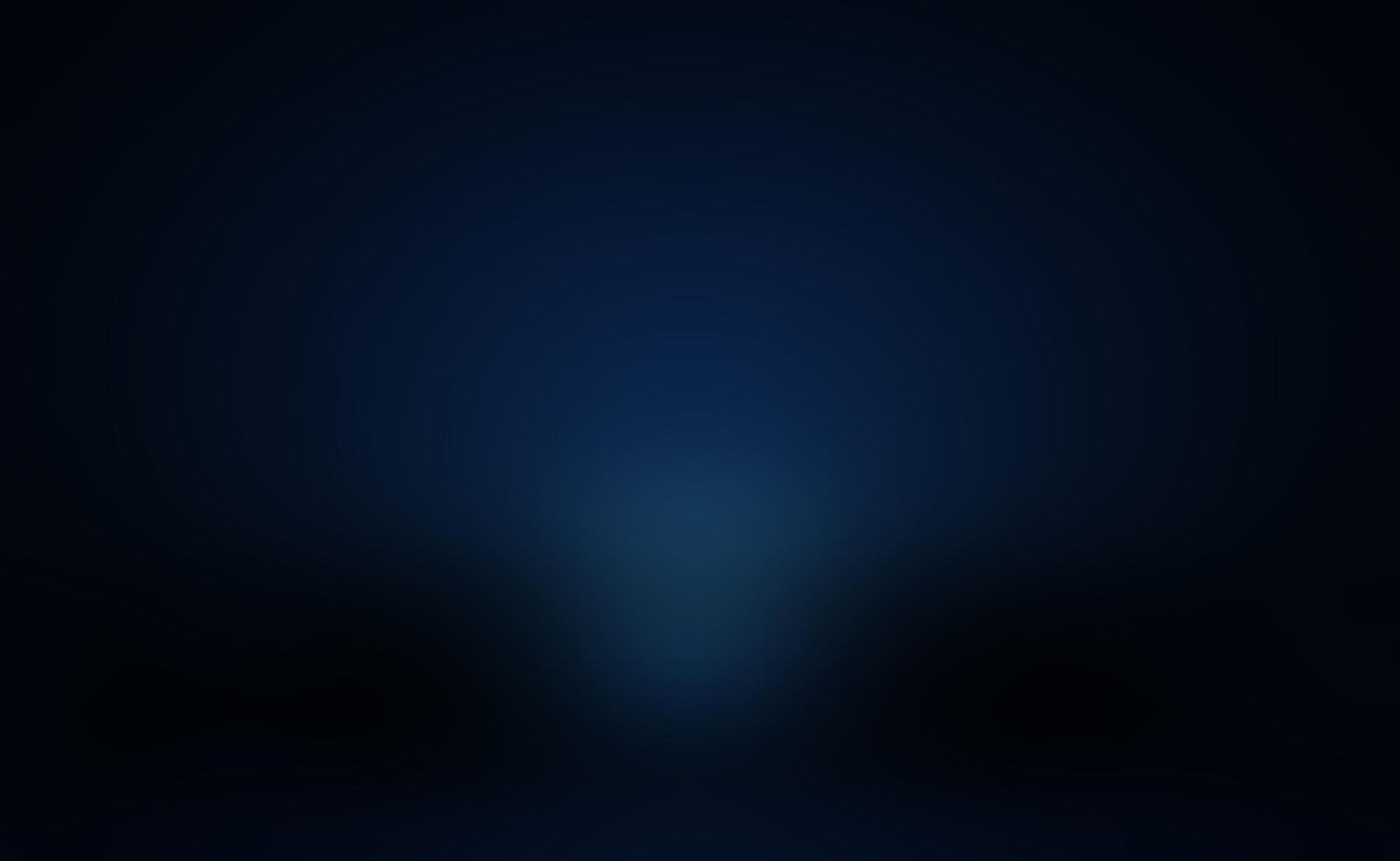 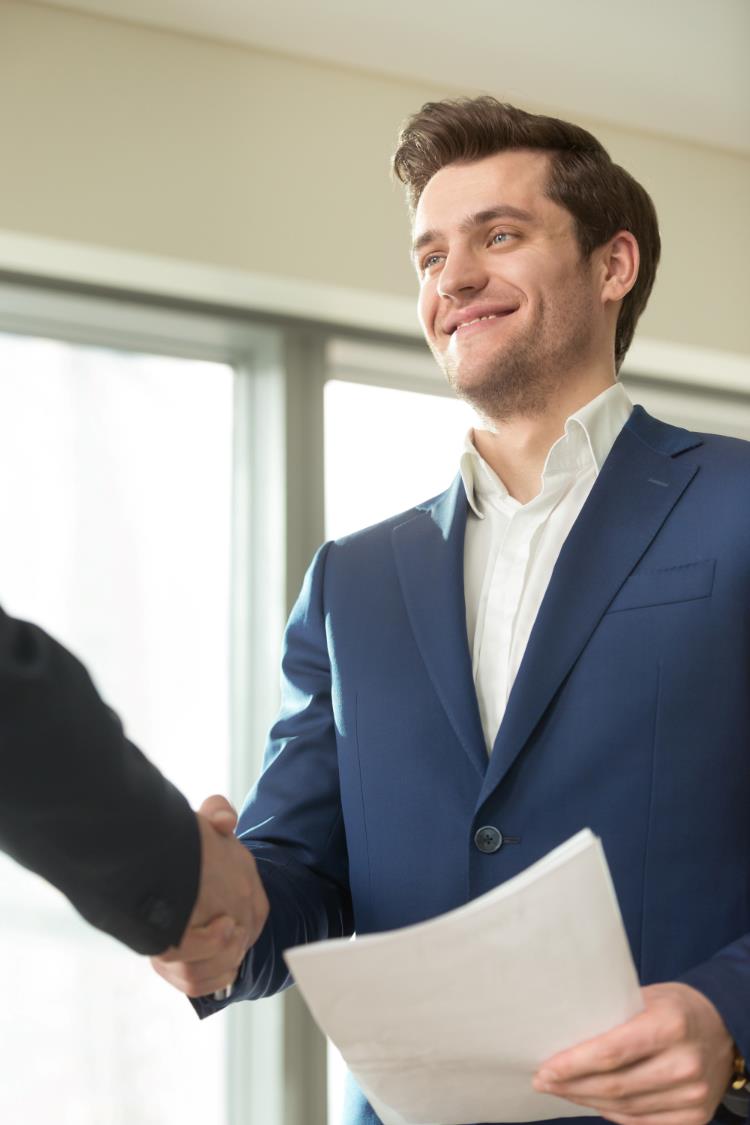 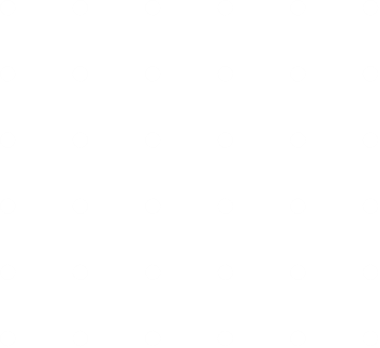 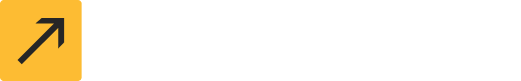 THANK YOU…!
CONTACT US
EMAIL
+1 (949) 783-9901 (USA)
+91-79-26420897 (IND)
info@weblineindia.com
WEBSITE
www.weblineindia.com
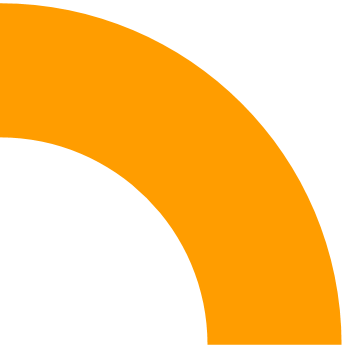